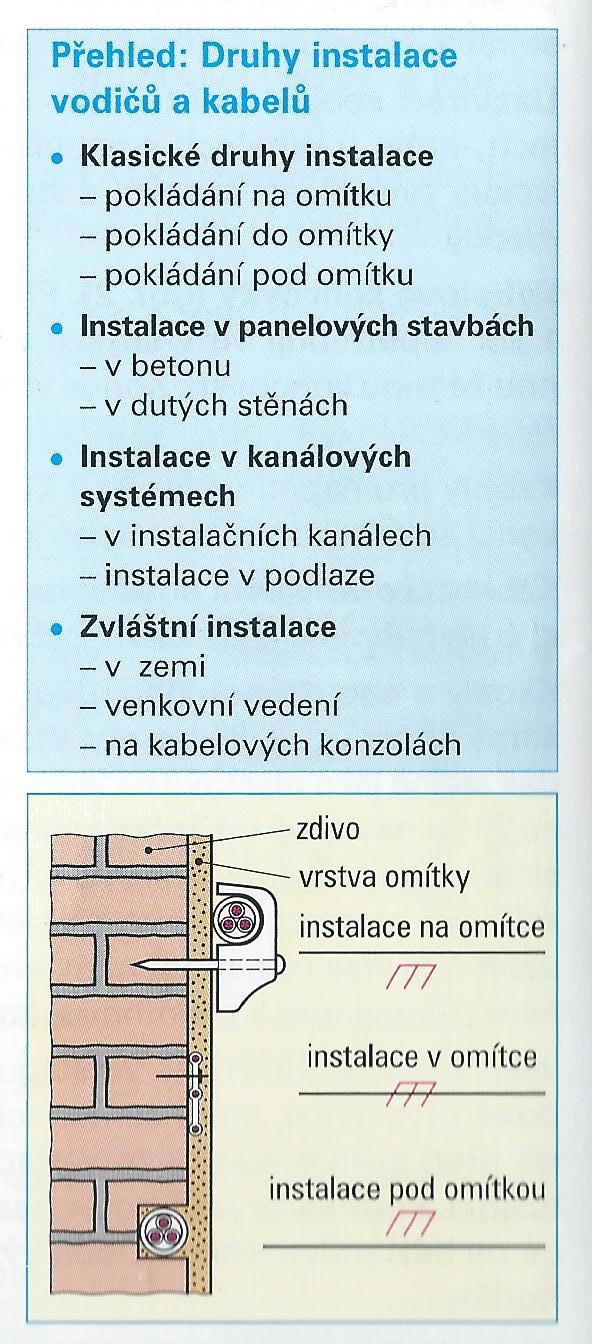 Vnútorné vedenie a rozvádzače
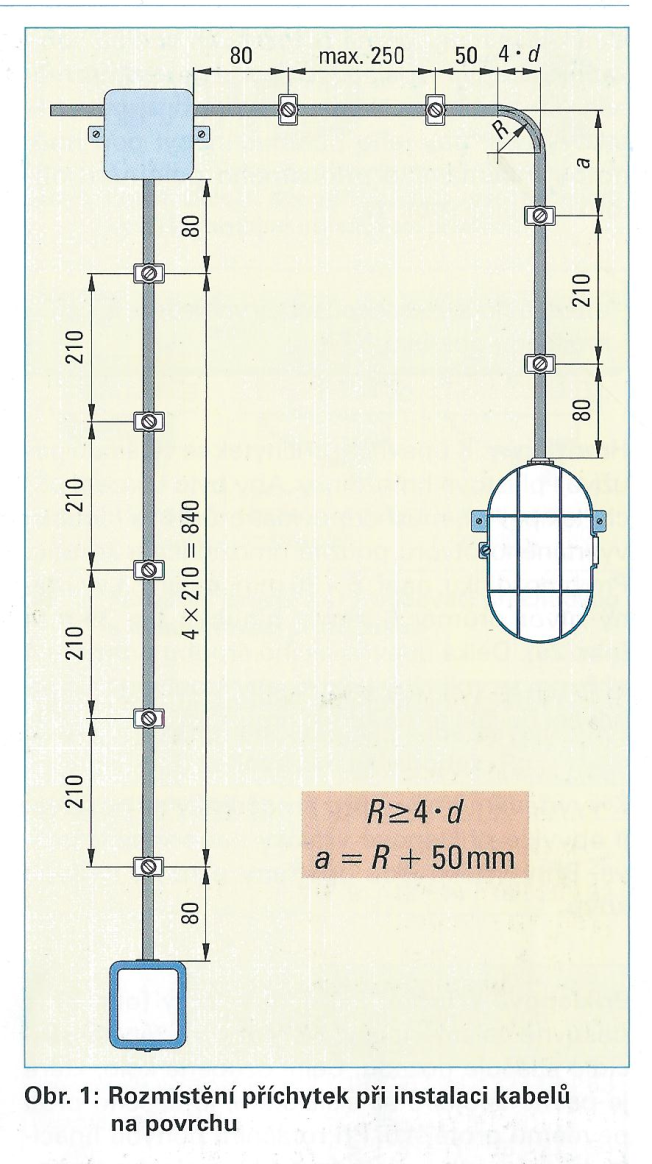 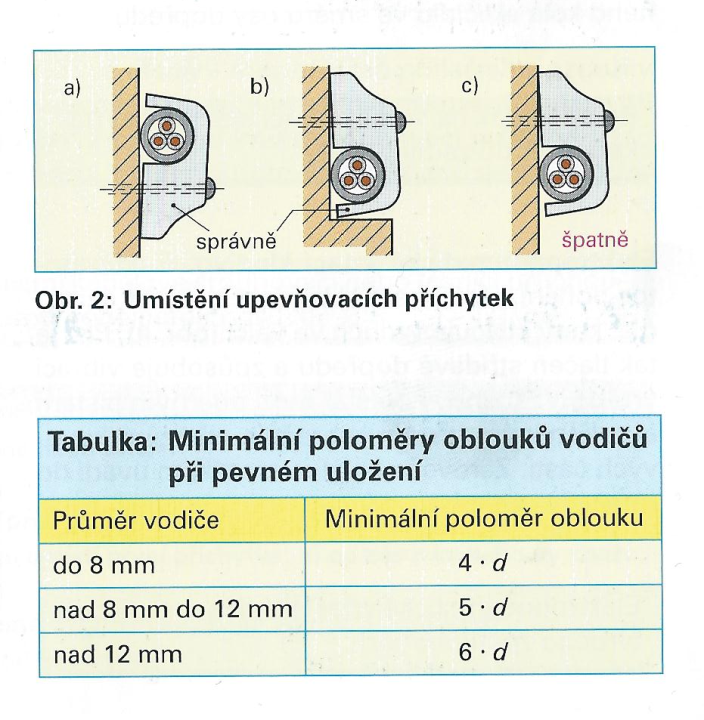 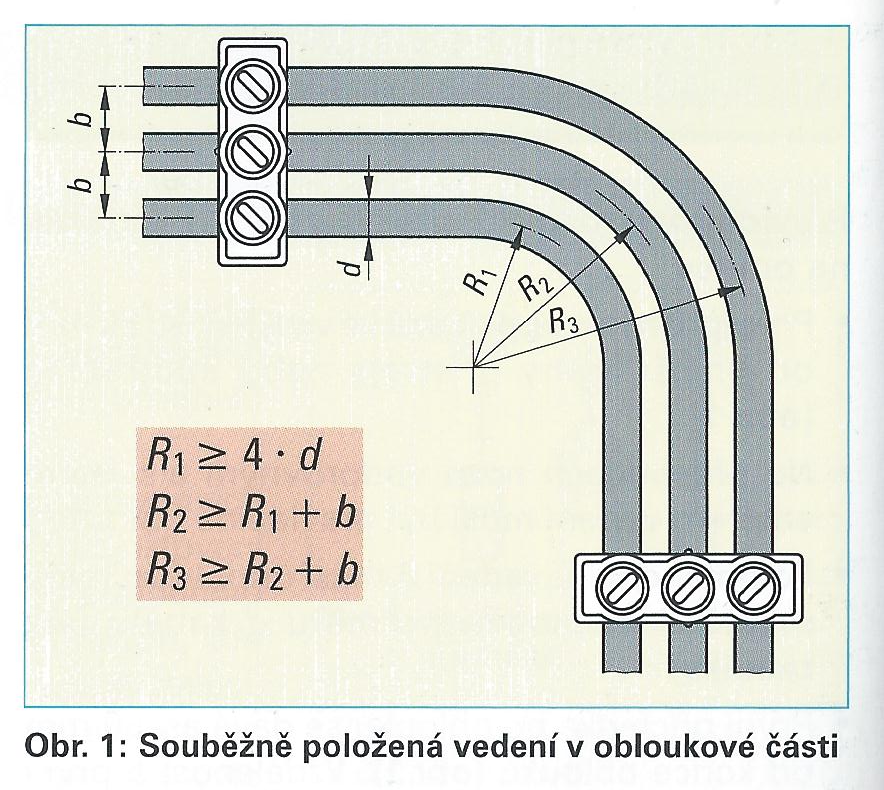 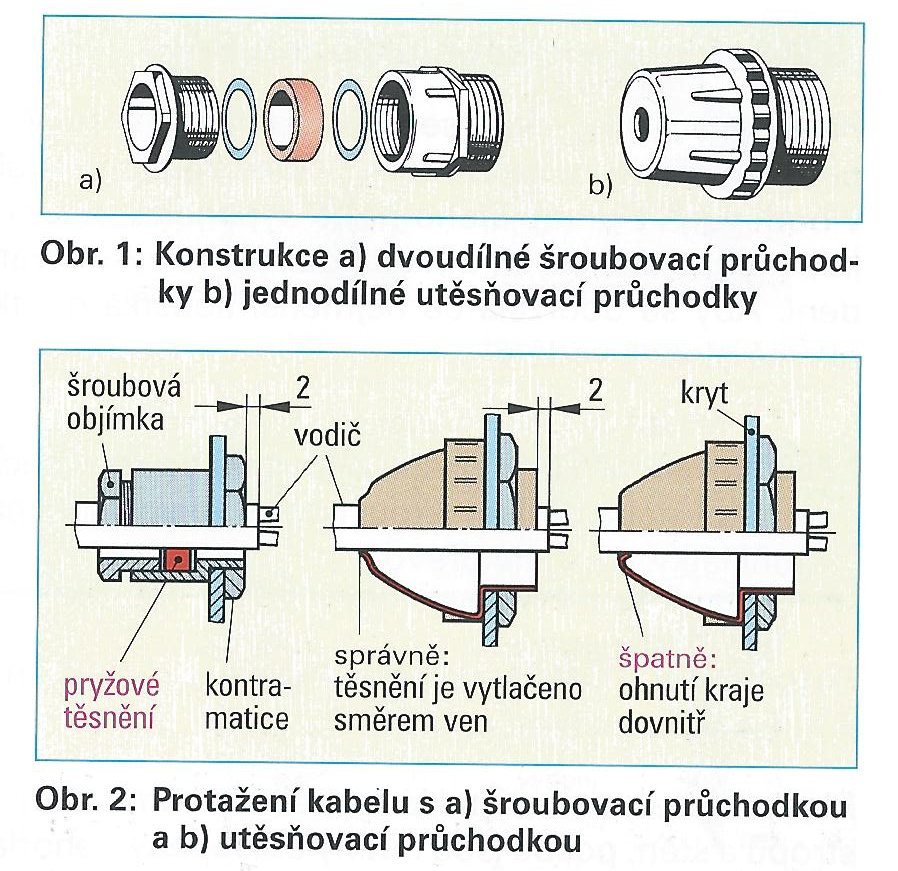 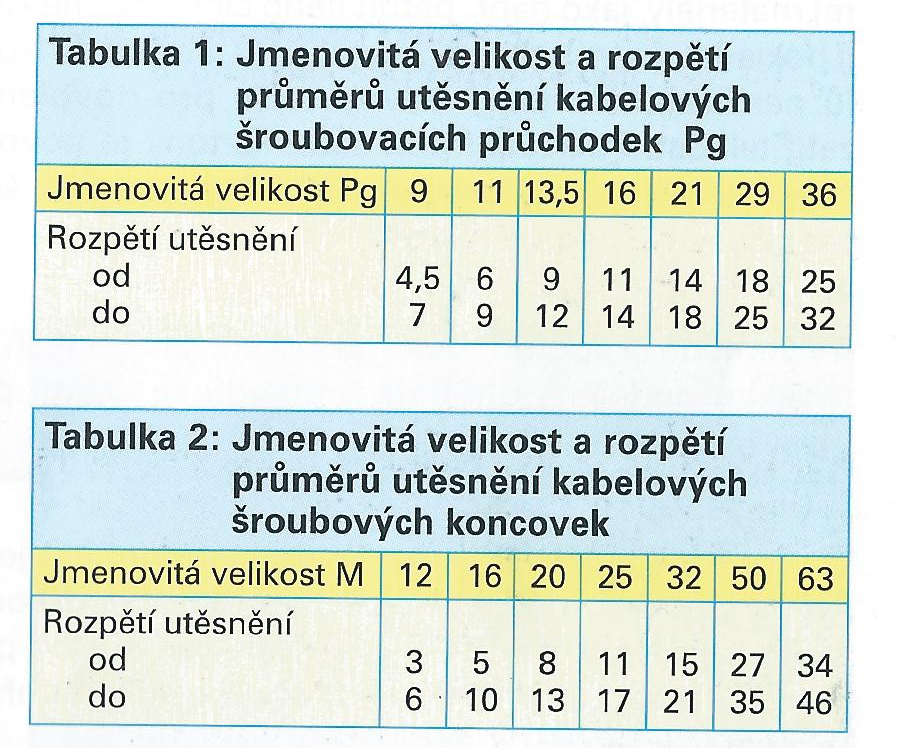 Rozvody pod omietku
 
Použitie
Prevádza sa po dokončení hrubej stavby
Pod omietku sa ukladajú plášťové káble a inštalačné trubky
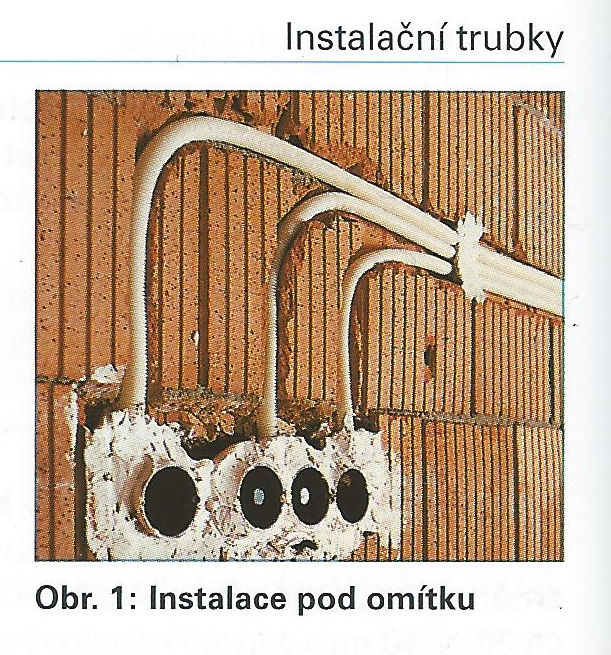 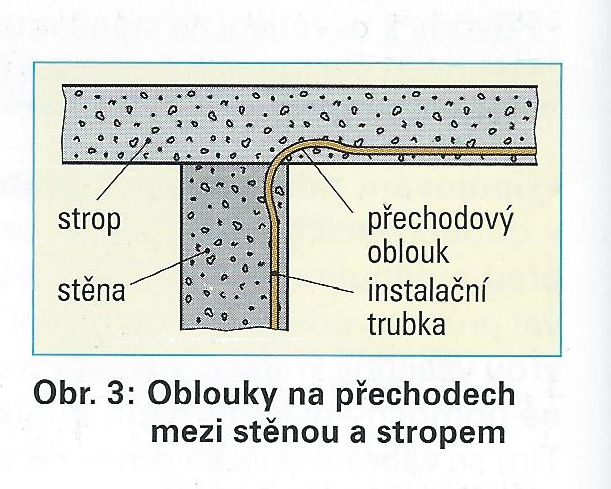 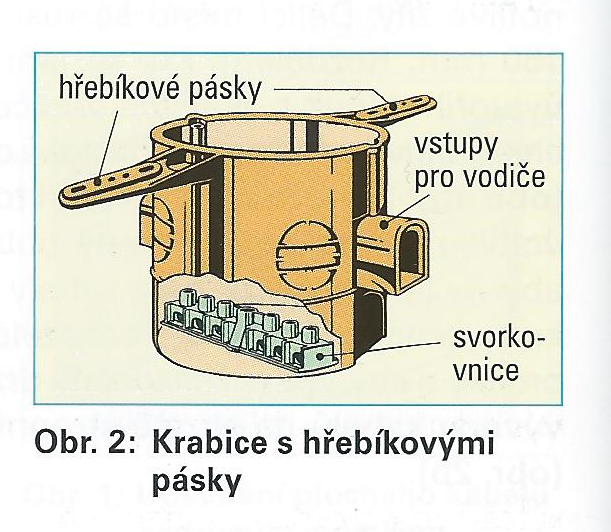 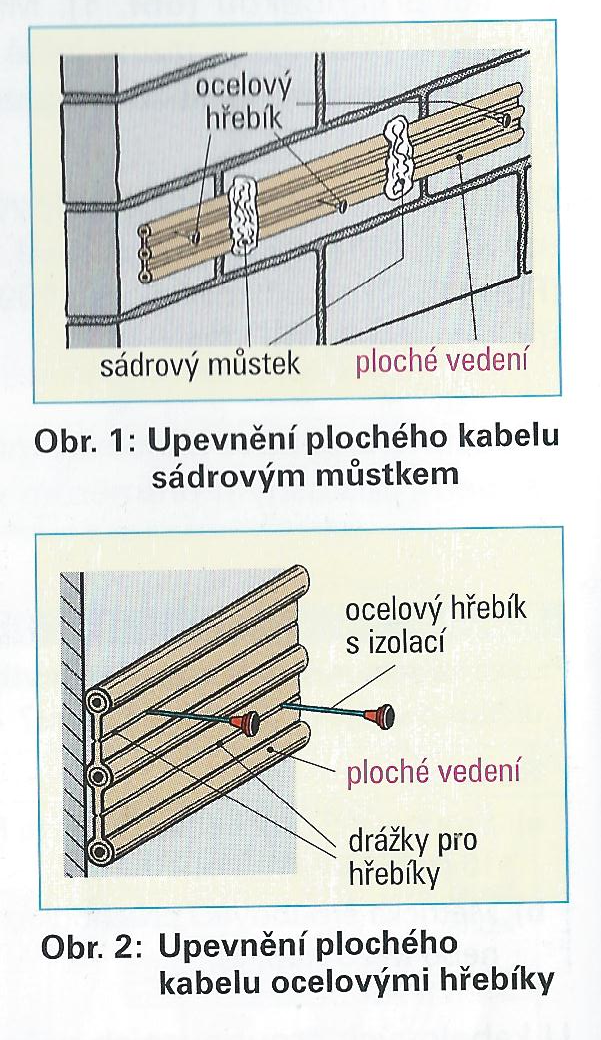 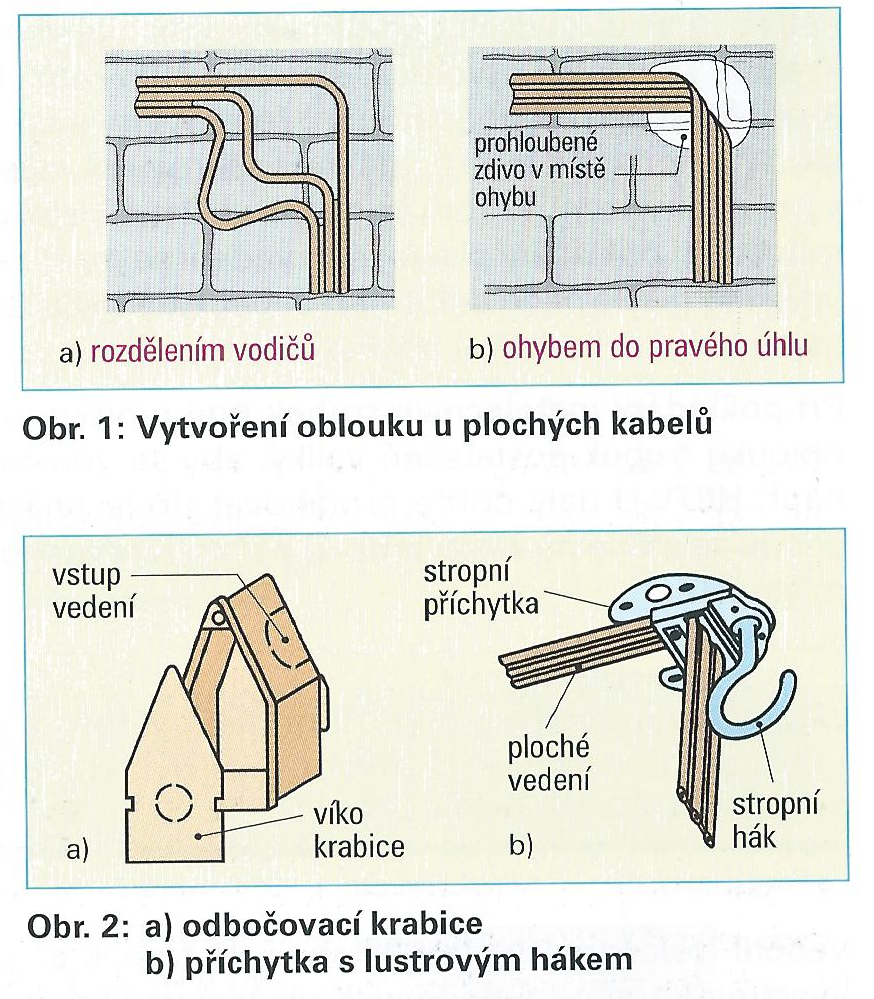